Sử dụng bếp điện để dun nấu có những ưu điển gì so với các loại bếp khác?
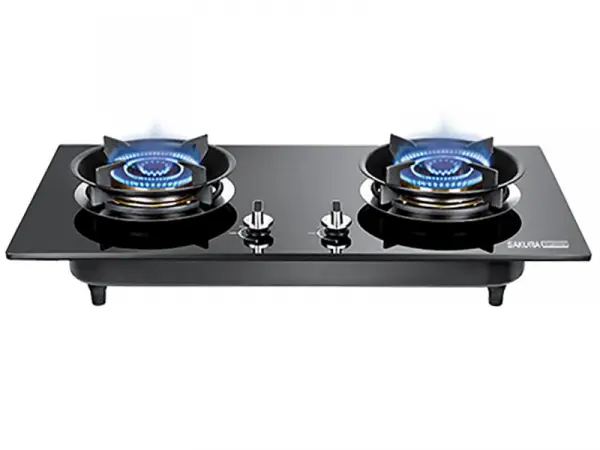 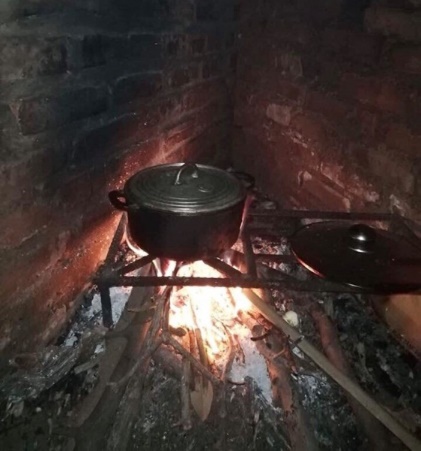 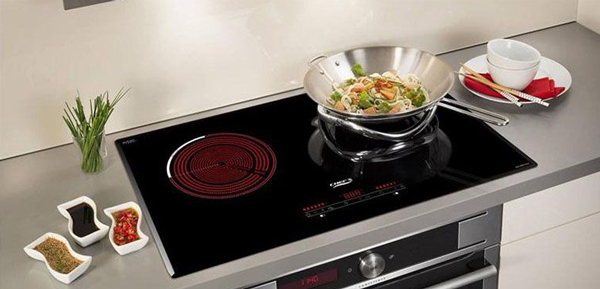 Bếp củi
Bếp ga
Bếp điện
Tiết 30-31-BÀI 13: BẾP HỒNG NGOẠI
I – CẤU TẠO
II – NGUYÊN LÝ LÀM VIỆC
III – LỰA CHỌN VÀ SỬ DỤNG
I. CẤU TẠO
Quan sát hình 13.1 và cho biết tên gọi các bộ phận (1), (2), (3), (4)
Mặt bếp
Mâm nhiệt hồng ngoại
Bảng điều khiển
2
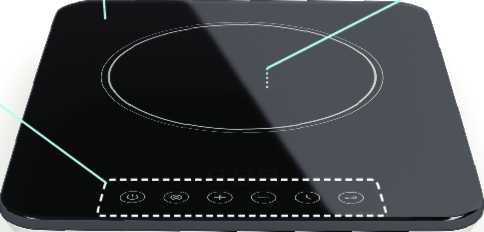 3
1
Thân bếp
Hình 13.1. Bếp hồng ngoại
4
Mặt bếp
I. CẤU TẠO
Mâm nhiệt hồng ngoại
Bếp hồng ngoại gồm các bộ phận chính
Bảng điều khiển
Mặt bếp: Nơi đặt nồi nấu, làm bằng kính chịu nhiệt, độ bền cao, có chức năng: dẫn nhiệt.
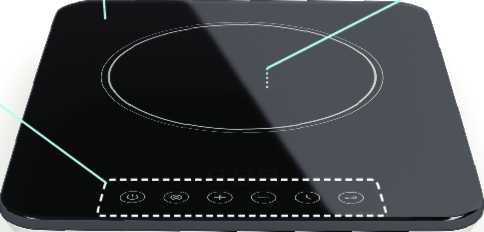 - Bảng điều khiển: Là nơi để điều chỉnh nhiệt độ, chế độ nấu của bếp.
2
3
1
- Thân bếp: Là bộ phận có chức năng bao kín và bảo vệ các bộ phận bên trong của bếp.
- Mâm nhiệt hồng ngoại: Nằm phía trong thân bếp và sát với mặt bếp, có chức năng cung cấp nhiệt cho bếp
Thân bếp
4
Loại bếp điện mà gia đình  em hoặc người thân em đang sử dụng có phải là bếp hồng ngoại không? Nếu có, dựa trên  đặc điểm nào để em biết đó là bếp hồng ngoại?
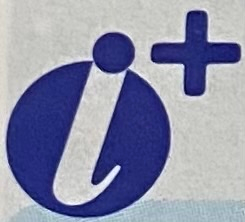 Ngoài bếp hồng ngoại, bếp từ cũng là một loại bếp điện được sử dụng phổ biến hiện nay. Ở bếp từ, mâm từ có chức năng cung cấp nhiệt cho bếp.
Cách phân biệt bếp từ và bếp hồng ngoại
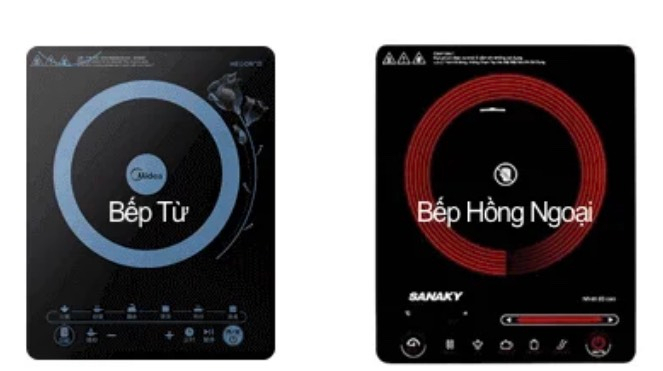 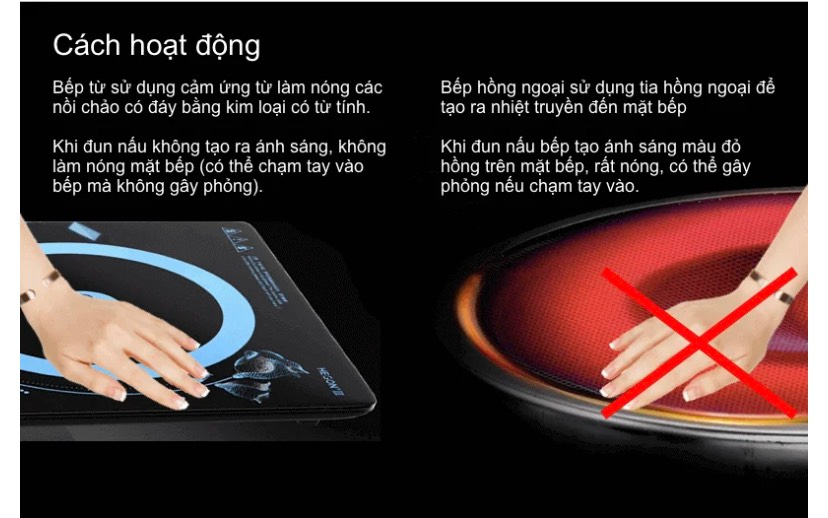 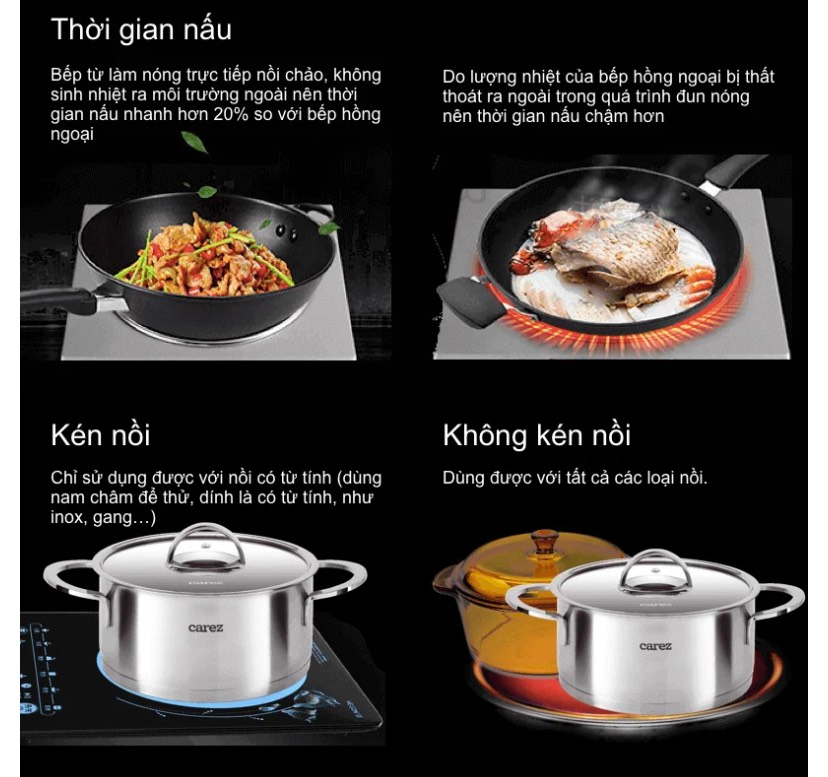 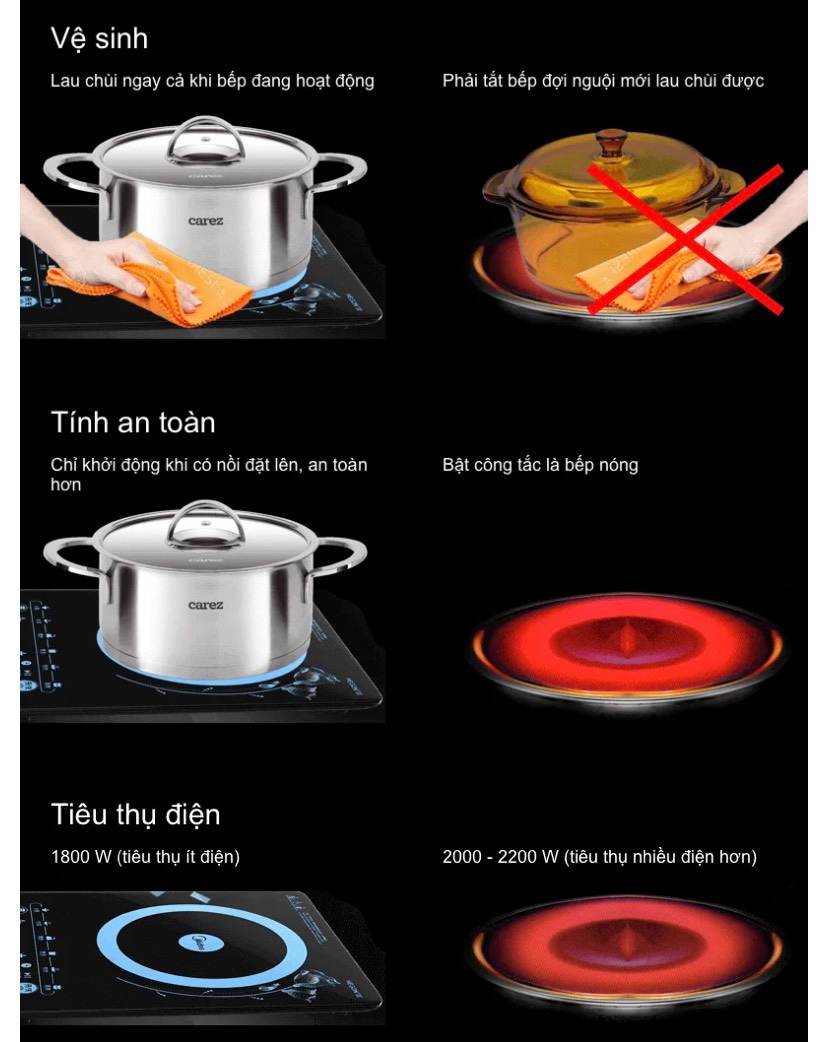 II. NGUYÊN LÝ HOẠT ĐỘNG CỦA BẾP HỒNG NGOẠI
Quan sát sơ đồ nguyên lý làm việc của bếp hồng ngoại, em hãy điền tên các khối theo sơ đồ sau.
NỒI NẤU
5
Mặt bếp
4
BỘ PHẬN ĐIỀU KHIỂN
MÂM NHIỆT 
HỒNG NGOẠI
2
3
1
NGUỒN ĐIỆN
Sơ đồ nguyên lý làm việc của bếp hồng ngoại
II. NGUYÊN LÝ HOẠT ĐỘNG CỦA BẾP HỒNG NGOẠI
? Bếp hồng ngoại làm việc như thế nào? Giải thích tại sao khi nấu mặt bếp có bị nóng lên.
NỒI NẤU
Mặt bếp
BỘ PHẬN ĐIỀU KHIỂN
MÂM NHIỆT 
HỒNG NGOẠI
NGUỒN ĐIỆN
Sơ đồ nguyên lý làm việc của bếp hồng ngoại
II. NGUYÊN LÝ HOẠT ĐỘNG CỦA BẾP HỒNG NGOẠI
- Khi được cấp điện, mâm nhiệt hồng ngoại nóng lên, truyền nhiệt tới nồi nấu và làm chín thức ăn
- Với nguyên lí làm việc như trên, trong quá trình sử dụng, mặt bếp hồng ngoại có nhiệt độ rất cao và có ánh sáng màu đỏ.
BÀI TẬP
Chọn từ thức hợp để điền vào chỗ trống sao cho thích hợp:
Bảng điều khiển
Mặt bếp
Thân bếp
Mân nhiệt hồng ngoại